First Step Video Conference CallJune 28, 2012
Thank YOU! http://www.ntp16.notlb.com/avatar
Purpose of the AVATAR First Step Video Conference Call
Provide an overview of AVATAR
Share expectations regarding AVATAR partnerships
Strengthen relationships and communications between AVATAR Coordinators/Facilitators and staff
Academic Vertical Alignment Training And Renewal (AVATAR) Coordinators/Facilitators
Welcome 

Thank YOU

Introductions
Introductions: AVATAR Regional Coordinators/Facilitators
AVATAR: A Statewide Vertical Alignment Network
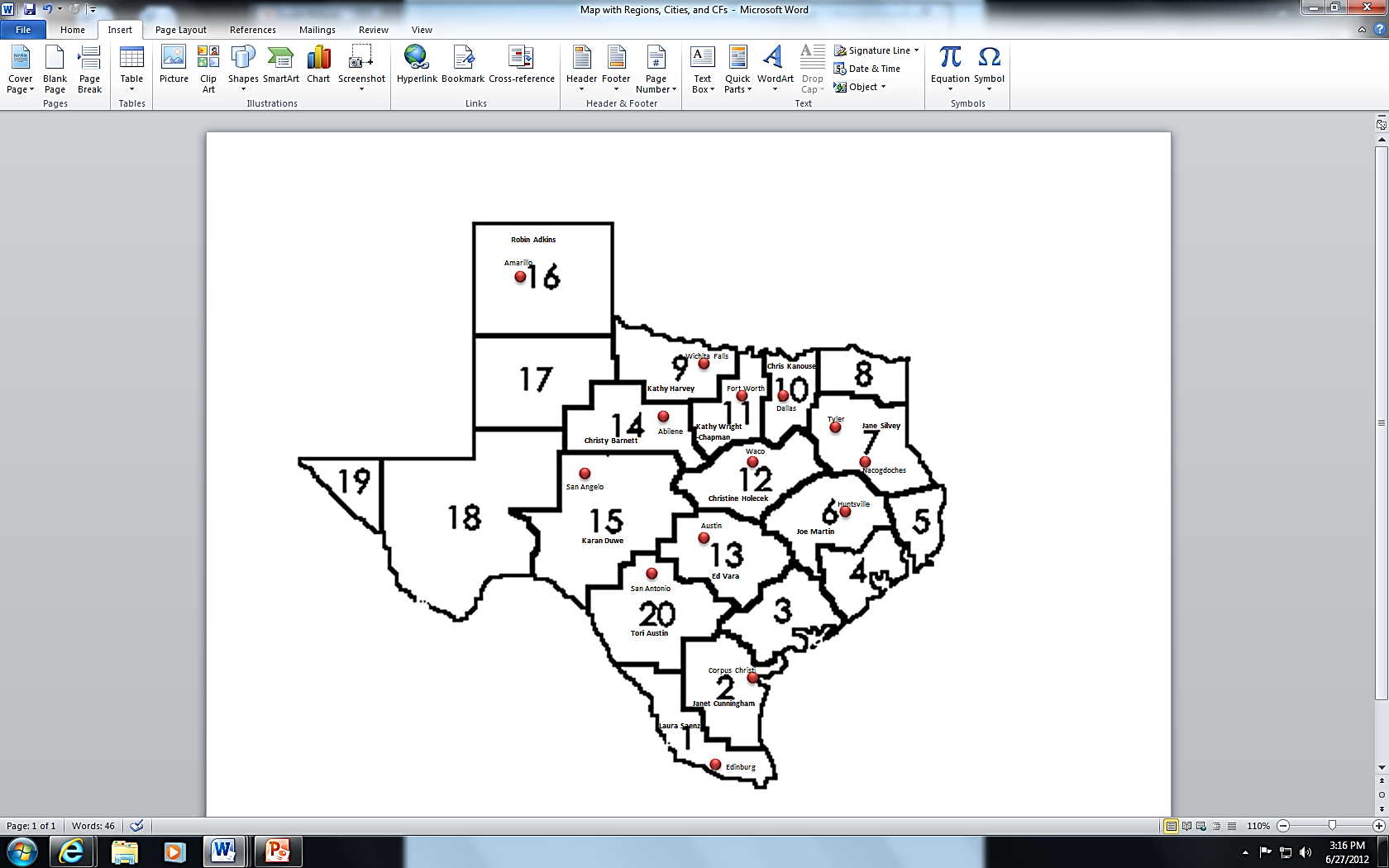 AVATAR Staff
Nicole Volkman, Project Coordinator
	Kerry Quinn, Graduate Assistant
	Mary Harris, Co-director
	Jean Keller,   Co-director
	Jean.Keller@unt.edu; 940-565-3427
What is AVATAR?Academic Vertical Alignment Training And Renewal
AVATAR is a statewide network focused on vertical alignment to support students’ college and career readiness
AVATAR is a Texas Higher Education Coordinating Board (THECB) funded project which is implemented by the North Texas Regional P-16 Council and the University of North Texas
AVATAR’s Goals
1.  Expand awareness of and create regional vertical alignment initiatives to prepare and support students who are college and career ready
2.  Identify and implement strategies to close regional curriculum gaps
3.  Identify processes to assess and celebrate regional progress in preparing college and career readied students
4.  Share best practices
Why Do We Need AVATAR?
Too many secondary and postsecondary leaders and educators do not have shared and accurate information and understanding of what students needs to know and do in order to be successful in postsecondary education and careers;
Too many students are taking developmental education at the postsecondary level; and
Too many students enter postsecondary and do not complete in a timely fashion
Who is AVATAR? A Partnership
Regional P-16
Councils
4 Year IHEs
High Schools
2 Year IHEs
Regional ESCs
Scaffolding
Student
Success
What Will Each AVATAR Partner Contribute?
Education Service Center (ESC) Leaders

Serve as the vertical alignment team (VAT) Coordinator/Facilitator (in most cases)
Convene a VAT in 2012-2013 and train a VAT for 2013-2014
Create a shared college and career readiness foundation with the VAT
Support P-16 council and the VAT in reviewing their regional college and career readiness student data
Design and implement with the VAT their vertical alignment action plan
Facilitate the VAT critical conversation
Critical Conversations
Secondary
Postsecondary
Graduate College/Career Ready
Graduate Career Ready
Impact of Developmental Education and
          Texas Success Initiative
    Dual Credit, Early College High Schools

         Student Support Services

             Educational Policies and Practices

              Classroom Instruction, Textbooks
                Grading, etc.

                    
                       Discipline Reference Course
                           Profiles

                             College & Career Readiness 
                                  Standards
Student Success Assessments

                    Dual Credit, Early College High Schools

                                         Student Support Services

                     Educational Policies and Practices		
                 Classroom Instruction, Textbooks,
                                                      Grading, etc.

                         Discipline Specific Course
		Curriculum


                  Texas Essential Knowledge
                                               and Skills
What Will Each AVATAR Partner Contribute?
P-16 Council Leaders
Provide regional college and career readiness student data
Serve as the recorder for the regional VAT and update the regional action plan, as needed
Host the regional VAT’s Reflections, Celebrations, and Next Steps meeting by May 24, 2013
Design and implement a regional vertical alignment sustainability plan for 2013-2014
What Will Each AVATAR Partner Contribute?
Independent School District (ISD) 
Leaders and Teachers

Identify campus or district leaders to participate and support VAT
Identify and support discipline specific teachers and leaders to participate in the vertical alignment process
Review and discuss curriculum and educational practices based on the VAT’s work
Develop a campus or district vertical alignment plan for 2013 - 2014
What Will Each AVATAR Partner Contribute?
Postsecondary Education: Two- and Four-Year Institutions of Higher Education 
General/Core Education Leaders and Faculty

Identify campus, system, or district level leaders who are  responsible for core or general education courses to participate and support the VAT
Identify and support discipline specific faculty and leaders to participate in the vertical alignment process
Review course syllabi and create shared reference course profiles based on the VAT’s work
Develop a campus, system, or district vertical alignment plan for 2013-2014
AVATAR Vertical Alignment Teams’ (VAT) ACCOMPLISHMENTS
Create VATs of leaders and educators who make up a regional “pipe line” needed for students to be college and career ready
Craft a shared regional college and career readiness foundation
Use student data to guide VAT’s vertical alignment decision-making and actions
Implement VAT’s action plan and critical conversations
Design a regional vertical alignment sustainability plan
AVATAR’s Major Activities
Select regional VAT
Sign the AVATAR coordinator/facilitator partnership agreement 
Select partners to attend August 13, AVATAR Training in Fort Worth, TX
Participate in AVATAR Training on August 13,   8 am-5 pm
Sign AVATAR Regional Partnership Agreement on August 13
Convene regional VAT
Create regional VAT Action Plan with measurable outcomes by September 27
Craft a shared college and career readiness foundation and discipline specific vertical alignment process through critical conversations with the VAT (approx. 25-30 hours between Aug. 2012 and May 2013, through face to face and on-line discussion and learning)
Provide written progress reports and participate in AVATAR’s network conference calls on:
October 11, 2012    -    9:30 – 10:30am
January  10, 2013    -    9:30 – 10:30am
March      7, 2013    -    9:30 – 10:30am
June       13, 2013    -    9:00 – 10:30am (TETN network)
Host a regional VAT Reflections, Celebrations, and Next Steps Meeting by May 24, 2013
AVATAR TrainingAugust 13, 2012; 8am to 5pmFort Worth, TX
Coordinator/Facilitator determines which VAT partners will attend the AVATAR training
Coordinator/Facilitator manages the regional  AVATAR budget
Regional Budget will cover All participants’ expenses which may include – air fare, mileage, parking, car rental, lodging, incidentals, and meals (except breakfast and lunch on August 13)
AVATAR TrainingAugust 13, 2012
Lodging:
Radisson Hotel, 2540 Meacham Blvd., Fort Worth, TX, (817) 625-9911
AVATAR Room Block at $85 plus taxes is available until July 23 
Training:
Region XIII Education Service Center, 3001 North Freeway, Fort Worth, TX (http://www5.esc13.net/)
AVATAR Funding
Each regional Coordinator/Facilitator Organization will administer funds allocated to the regional VAT
Funding will include:
$4,500 when partners are identified and coordinator/facilitator organization agreement is signed (this has been sent to you)
Plus a distance stipend
AVATAR Distance Stipends
AVATAR Funding (Continued)
Funding will include:

$1,500 upon completion of the vertical alignment action plan no later than September 27, 2012
$1,500 upon completion of:
Evidence of 1 additional trained VAT for August 2013- August 2014 vertical alignment processes and
Receipt of final regional partnership report by June 14, 2013

These funds may be used for:

All expenses associated with the August 13, 2012 training;
Regional VAT meetings and refreshments
Support for educators participating in the vertical alignment training (stipends, educational materials)
Preparation and implementation of vertical alignment action plan
Preparation of vertical alignment sustainability plan
All funds should be expended by August 15, 2013

Payments may take up to 90 days to
AVATAR Partnership Agreement
Five Partners
ISD/Secondary
Two-year IHE/Postsecondary
Four-year IHE/Postsecondary
Regional P-16 Council
Regional Education Service Center
Roles and Responsibilities of Each Partner
Signed on August 13, 2012
AVATAR VAT Support
Development of regional VAT
Instructional materials for crafting a shared college and career readiness foundation
Resource materials to support the VAT’s critical conversations, course reference profile development discussions, and discipline specific curriculum alignment
Placement of resource materials on the AVATAR website, http://www.ntp16.notlb.com/avatar
Group and individual consultation
On-going technical assistance
Feedback and formative evaluation
AVATAR’s First Steps: DISCUSSION & QUESTIONS
Regional P-16
Councils
4 Year IHEs
High Schools
2 Year IHEs
Regional ESCs
Scaffolding
Student
Success
First Step Video Conference CallJune 28, 2012
Thank YOU
AVATAR is only possible with YOU
http://www.ntp16.notlb.com/avatar